Basic Structures: Sets, Functions, Sequences, Sums, and Matrices
Chapter 2
With Question/Answer Animations
© McGraw Hill LLC. All rights reserved. No reproduction or distribution without the prior written consent of McGraw Hill LLC.
Chapter Summary
Sets 
The Language of Sets.
Set Operations.
Set Identities.
Functions
Types of Functions.
Operations on Functions.
Computability.
Sequences and Summations
Types of Sequences.
Summation Formulae.
Set Cardinality
Countable Sets.
Matrices
Matrix Arithmetic.
2
Sets
Section 2.1
3
Section Summary 1
Definition of sets.
Describing Sets.
Roster Method.
Set-Builder Notation.
Some Important Sets in Mathematics.
Empty Set and Universal Set.
Subsets and Set Equality.
Cardinality of Sets.
Tuples.
Cartesian Product.
4
Introduction 1
Sets are one of the basic building blocks for the types of objects considered in discrete mathematics.
Important for counting.
Programming languages have set operations.
Set theory is an important branch of mathematics.
Many different systems of axioms have been used to develop set theory.
Here we are not concerned with a formal set of axioms for set theory. Instead, we will use what is called naïve set theory.
5
Sets
A set is an unordered collection of objects.
 the students in this class.
 the chairs in this room.
The objects in a set are called the elements, or members of the set. A set is said to contain its elements.
The notation  a ∈ A  denotes that a is an element of the set A.
If a is not a member of A, write a ∉ A.
6
Describing a Set: Roster Method
Order not important.
Each distinct object is either a member or not; listing more than once does not change the set.
Elipses (
) may be used to describe a set without listing
all of the members when the pattern is clear.
7
Roster Method
Set of all vowels in the English alphabet:
Set of all  odd positive integers less than 10:
Set of all positive integers less than 100:
Set of all integers less than 0:
8
Some Important Sets
N = natural numbers =
Z = integers =
= positive integers =
R = set of real numbers.
= set of positive real numbers.
C =  set of complex numbers.
Q = set of rational numbers.
9
Set-Builder Notation
Specify the property or properties that all members must satisfy:
A predicate may be used:
Example:
Positive rational numbers:
10
Interval Notation
closed interval
open interval
11
Universal Set and Empty Set
The universal set U is the set containing everything currently under consideration. 
Sometimes implicit.
Sometimes explicitly stated.
Contents depend on the context.
The empty set is the set with no
elements. Symbolized ∅, but
Venn Diagram
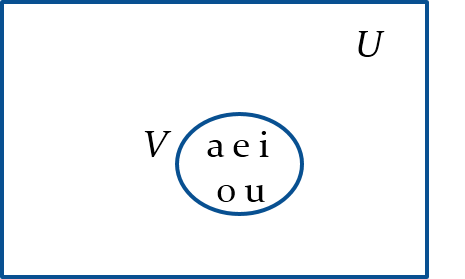 also used.
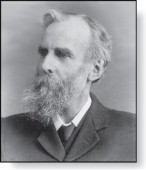 John Venn (1834-1923) Cambridge, UK
12
Russell’s Paradox
Let S be the set of all sets which are not members of themselves. A paradox results from trying to answer the question “Is S a member of itself?”
Related Paradox:
Henry is a barber who shaves all people who do not shave themselves. A paradox results from trying to answer the question “Does Henry shave himself?”
Bertrand Russell (1872-1970) Cambridge, UK                Nobel Prize Winner
13
Some things to remember
Sets can be elements of sets.
The empty set is different from a set containing the empty set.
14
Set Equality
Definition: Two sets are equal if and only if they have the same elements. 
Therefore if A and B are sets, then A and B are equal if and only if
We write A = B if A and B are equal sets.
15
Subsets
Definition:  The set A is a subset of B, if and only if every element of A is also an element of B.  
The notation A ⊆ B  is used to indicate that A is a subset of the set B. 
A ⊆ B   holds if and only if
is true.
Because a ∈ ∅  is  always false, ∅ ⊆ S , for every  set S.     
Because a ∈ S → a ∈ S, S ⊆ S, for every  set S.
16
Showing a Set is or is not a Subset of Another Set
Showing  that A is a Subset of B: To show that A ⊆ B, show that if x belongs to A, then x also belongs to B.
Showing that A is not a Subset of B: To show that A is not a subset of B, A
B,  find an element x ∈ A with x ∉
B.  (Such an x is a counterexample to the claim that x ∈ A implies x ∈ B.)
Examples: 
The set of all computer science majors at your school is a subset of all students at your school.
The set of integers with squares less than 100 is not a subset  of the set of nonnegative integers.
17
Another look at Equality of Sets
Recall that two sets A and B are equal, denoted by A = B, iff
Using logical equivalences we have that A = B iff
This is equivalent to
A ⊆ B	and	B ⊆ A
18
Proper Subsets
Definition: If A ⊆ B, but A ≠ B, then we say A is a proper subset of B, denoted by A ⊂ B. If A ⊂ B, then
is true.
Venn Diagram
19
Set Cardinality
Definition: If there are exactly n distinct elements in S where n is a nonnegative integer, we say that S is finite. Otherwise it is infinite. 
Definition: The cardinality of a finite set A, denoted by
is the number of (distinct) elements of A.
Examples:
Let S be the letters of the English alphabet. Then
The set of integers is infinite.
20
Power Sets
Definition: The set of all subsets of a set A, denoted P(A), is called the power set of A.
Example: If
then
If a set has n elements, then the cardinality of the power set is
(In Chapters 5 and 6, we will
discuss different ways to show this.)
21
Tuples
The ordered n-tuple
is the ordered
collection that has
as its first element and
as its last
as its second element and so on until
element.
Two n-tuples are equal if and only if their corresponding elements are equal.
2-tuples are called ordered pairs.
The ordered pairs (a,b) and (c,d) are equal if and only if a = c and b = d.
22
Cartesian Product 1
René Descartes (1596-1650)
Definition:  The Cartesian Product of two sets A and B, denoted by A × B is the set of ordered pairs (a,b) where a ∈ A and b ∈ B .
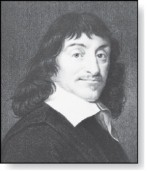 Example:
Definition: A subset R of the Cartesian product A × B is called a relation from the set A to the set B. (Relations will be covered in depth in Chapter 9.)
23
Cartesian Product 2
Definition: The cartesian products of the sets
denoted by
is the set
of ordered n-tuples
where
belongs
to
Example: What is A × B × C where
and
Solution: A × B × C = {(0,1,0), (0,1,1), (0,1,2),(0,2,0), (0,2,1), (0,2,2),(1,1,0), (1,1,1), (1,1,2), (1,2,0), (1,2,1), (1,2,2)}
24
Truth Sets of Quantifiers
Given a predicate P and a domain D, we define the truth set of P to be the set of elements in D for which P(x) is true. The truth set of P(x) is denoted by
Example: The truth set of P(x) where the domain is the integers and P(x) is
is the
set
25
Set Operations
Section 2.2
26
Section Summary 2
Set Operations.
Union.
Intersection.
Complementation.
Difference.
More on Set Cardinality.
Set Identities.
Proving Identities.
Membership Tables.
27
Boolean Algebra
Propositional calculus and set theory are both instances of an algebraic system called a Boolean Algebra. This is discussed in Chapter 12.
The operators in set theory are analogous to the corresponding operator in propositional calculus.
As always there must be a universal set U. All sets are assumed to be subsets of U.
28
Union
Definition: Let A and B be sets. The union of the sets A and B, denoted by A ∪ B,  is the set:
Example: What is
Solution:
Venn Diagram for A ∪ B
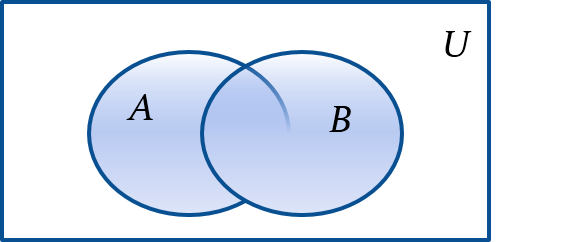 29
Intersection
Definition: The intersection of sets A and B, denoted by A ∩ B,  is
Note if the intersection is empty, then A and B are said to be disjoint.
Example: What is?
Solution:
Venn Diagram for A ∩B
Example: What is?
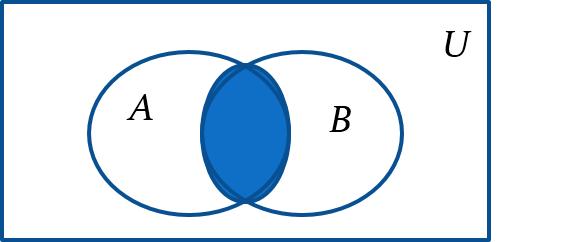 Solution: ∅
30
Complement
Definition: If A is a set, then the complement of the A (with respect to U), denoted by
is the set
(The complement of A is sometimes denoted by
.)
Example: If U is the positive integers less than 100, what is the complement of
Venn Diagram for Complement
Solution:
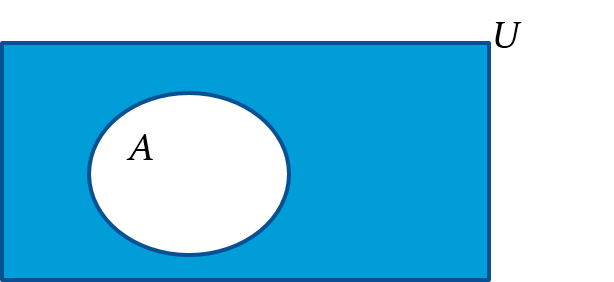 31
Difference
Definition: Let  A and B be sets. The difference of A and B, denoted by
is the set
containing the elements of A that are not in B. The difference of A and B is also called the complement of B with respect to A.
Venn Diagram for
32
The Cardinality of the Union of Two Sets
Inclusion-Exclusion
Example: Let A be the math majors in your class and B be the CS majors. To count the number of students who are either math majors or CS majors, add the number of math majors and the number of CS majors, and subtract the number of joint CS/math majors.
We will return to this principle in Chapter 6 and Chapter 8 where we will derive a formula for the cardinality of the union of n sets, where n is a positive integer.
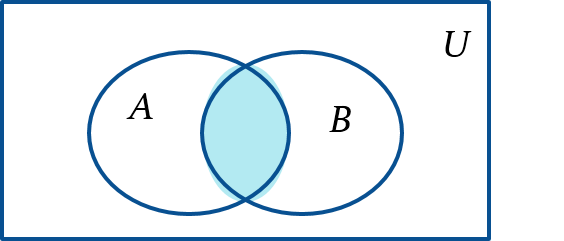 Venn Diagram  for A, B, A ∩ B, A ∪ B
33
Review Questions
Example:
A ∪ B
Solution:
A ∩ B
Solution:
Solution:
Solution:
Solution:
Solution:
34
Symmetric Difference (optional)
Definition: The symmetric difference of A and B, denoted by
is the set
Example:
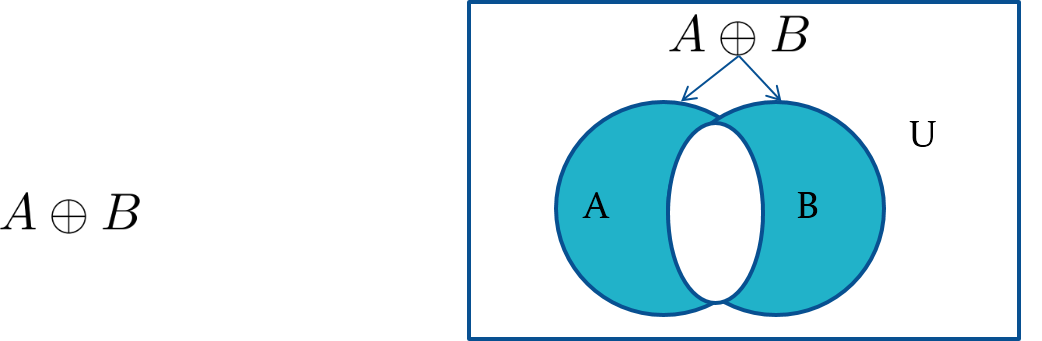 What is
Solution:
Venn Diagram
35
Set Identities 1
Identity laws
Domination laws
Idempotent laws
Complementation law
36
Set Identities 2
Commutative laws
Associative laws
Distributive laws
37
Set Identities 3
De Morgan’s laws
Absorption laws
Complement laws
38
Proving Set Identities
Different ways to prove set identities:
Prove that each set (side of the identity) is a subset of the other.
Use set builder notation and propositional logic.
Membership Tables: Verify that elements in the same combination of sets always either belong or do not belong to the same side of the identity.  Use 1 to indicate it is in the set and a 0 to indicate that it is not.
39
Proof of Second De Morgan Law 1
Example: Prove that
Solution: We prove this identity by showing that:
40
Proof of Second De Morgan Law 2
These steps show that:
41
Proof of Second De Morgan Law 3
These steps show that:
42
Set-Builder Notation: Second De Morgan Law
43
Membership Table
Example: Construct a membership table to show that the distributive law holds.
Solution:
44
Conversion Between Binary, Octal, and Hexadecimal Expansions
Let
be an indexed collection of sets.
We define:
These are well defined, since union and intersection are associative.
For
Then,
45
Functions
Section 2.3
46
Section Summary 3
Definition of a Function.
Domain, Codomain.
Image, Preimage.
Injection, Surjection, Bijection.
Inverse Function.
Function Composition.
Graphing Functions.
Floor, Ceiling, Factorial.
Partial Functions (optional).
47
Functions 1
Definition: Let A and B be nonempty sets. A function f  from A to B, denoted f: A → B is an assignment of each element of A to exactly one element of B. We write f(a) = b  if b is the unique element of B assigned by the function f to the element a of A.
Functions are sometimes called mappings or transformations.
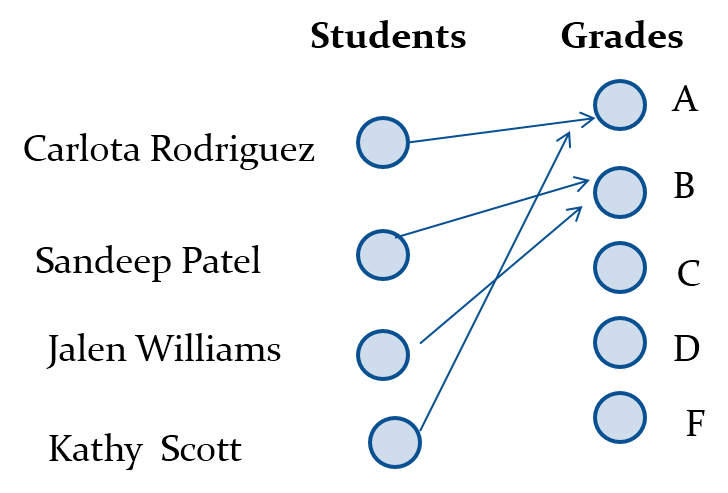 48
Functions 2
A function f: A → B  can also be defined as a subset of A×B (a relation). This subset is restricted to be a relation where no two elements of the relation have the same first element. 
Specifically, a function f from A to B contains one, and only one ordered pair (a, b) for every element a∈ A.
and
49
Functions 3
Given a function f: A → B: 
We say f maps A to B or f is a mapping from  A to B.
A is called the domain of f.
B is called the codomain of f.
If f(a) = b, 
then b is called the image of a under f.
a is called the preimage of b.
The range of f is the set of all images of points in A under f. We denote it by f(A).
Two functions are equal when they have the same domain, the same codomain and map each element of the domain to the same element of the codomain.
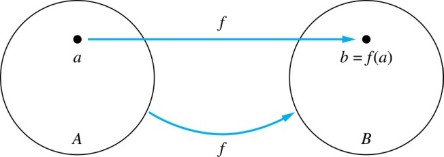 Access the text alternative for slide images.
50
Representing Functions
Functions may be specified in different ways:
An explicit statement of the assignment. Students and grades example.
A formula.
A computer program.
A Java program that when given an integer n, produces the nth Fibonacci Number (covered in the next section and also in Chapter 5).
51
Questions
f(a) =
z
The image of d is
z
The domain of f is
A
The codomain of f is
B
The preimage of y is
b
f(A) =
The preimage(s) of z is (are)
52
Question on Functions and Sets
If
and S is a subset of A, then
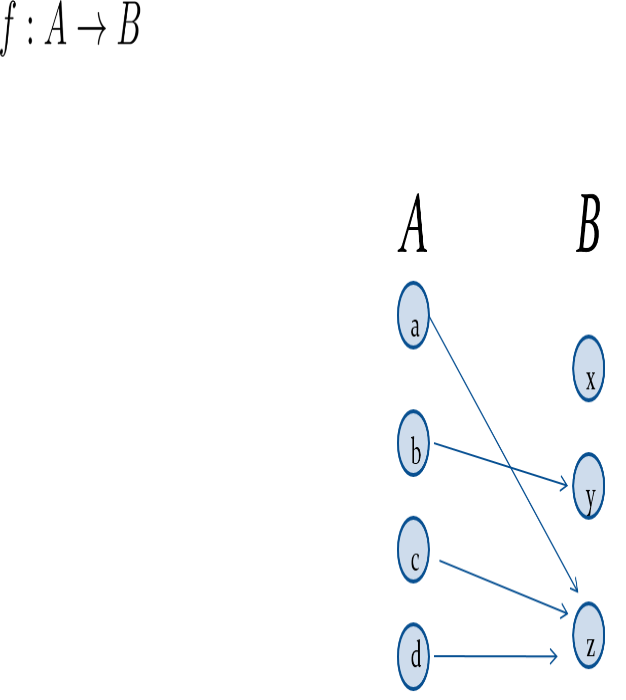 53
Injections
Definition: A function f is said to be one-to-one,  or injective, if and only if f(a) = f(b) implies that a = b for all a and b in the domain of f. A function is said to be an injection if it is one-to-one.
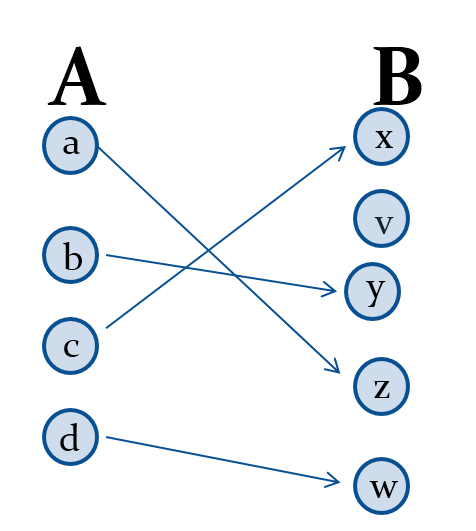 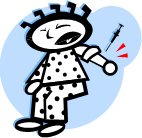 54
Surjections
Definition: A function f from A to B is called onto or surjective, if and only if for every element
with
there is an element
A function f is called a surjection if it is onto.
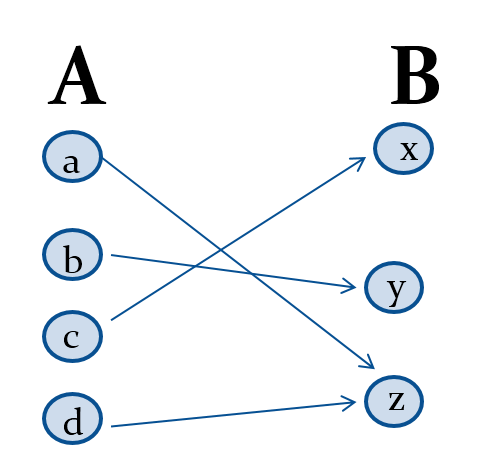 55
Bijections
Definition: A function f is a one-to-one correspondence, or a bijection, if it is both one-to-one and onto (surjective and injective).
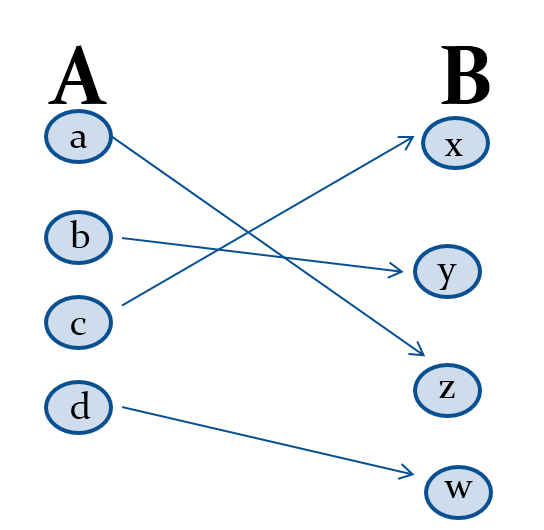 56
Showing that f is one-to-one or onto 1
Suppose that f : A → B.
To show that f is injective Show that if f (x) = f (y) for arbitrary x, y ∈ A, then x = y.
To show that f is not injective Find particular elements x, y ∈ A such that x ≠ y and f (x) = f (y).
To show that f is surjective Consider an arbitrary element y ∈ B and find an element x ∈ A such that f (x) = y.
To show that f is not surjective Find a particular y ∈ B such that f (x) ≠ y for all x ∈ A.
57
Showing that f is one-to-one or onto 2
to
Example 1: Let f be the function from
defined by f(a) = 3, f(b) = 2, f(c) = 1, and f(d) = 3.
Is f an onto function?
Solution: Yes, f is onto since all three elements of the codomain are images of elements in the domain. If the codomain were changed to
f  would not be
onto. 
Example 2: Is the function
from the set of
integers to the set of integers onto?  
Solution: No, f is not onto because there is no integer x with
for example.
58
Inverse Functions 1
Definition: Let f be a bijection from A to B. Then the inverse of f, denoted
is the function from
B to A defined as
No inverse exists unless f is a bijection. Why?
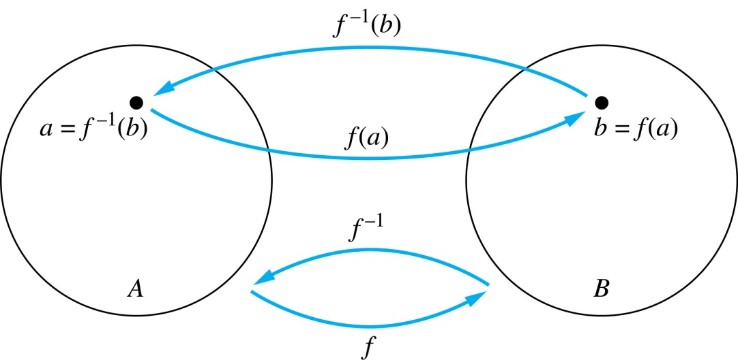 Access the text alternative for slide images.
59
Inverse Functions 2
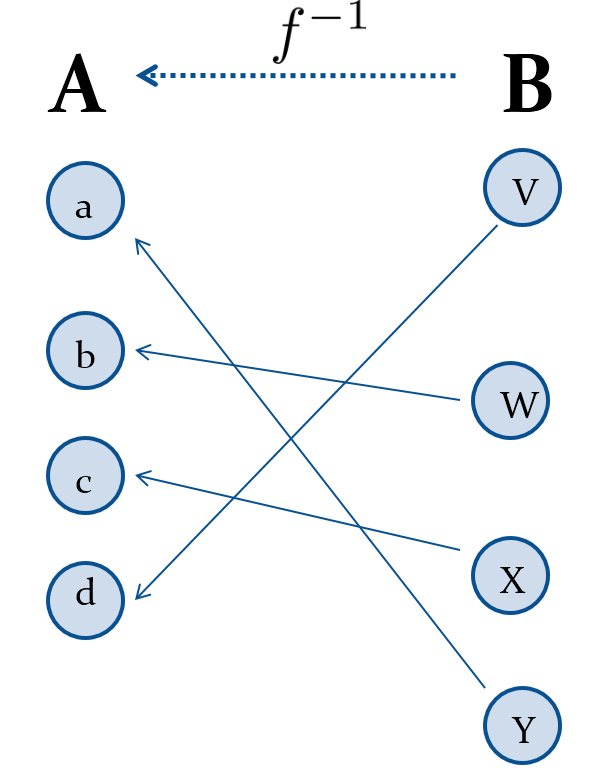 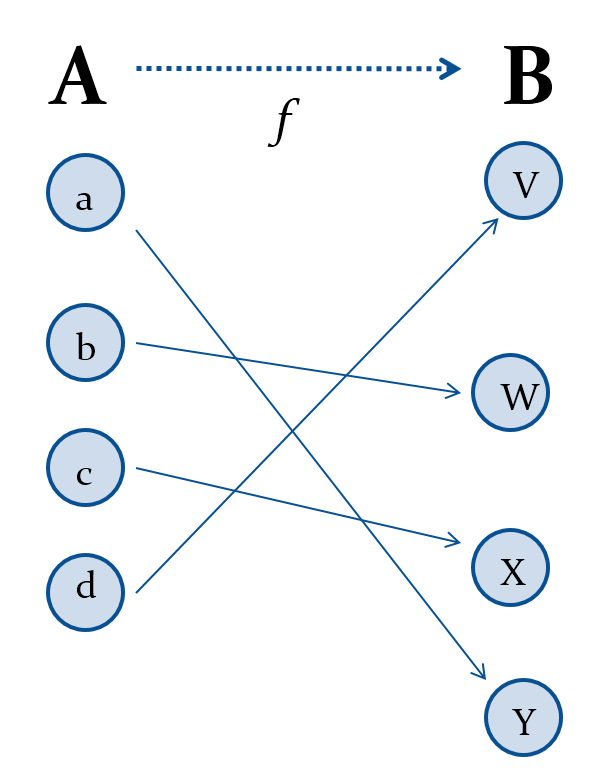 Access the text alternative for slide images.
60
Questions 1
Example 1: Let f be the function from
such that f(a) = 2, f(b) = 3, and f(c) = 1. Is
f invertible and if so what is its inverse?
Solution: The function f is invertible because it is a one-to-one correspondence. The inverse function
reverses the correspondence given
by f, so
61
Questions 2
Example 2: Let f: Z → Z be such that f(x) = x + 1. Is f invertible, and if so, what is its inverse?
Solution: The function f is invertible because it is a one-to-one correspondence. The inverse function
reverses the correspondence so
(y) = y −1.
62
Questions 3
Example 3: Let f: R → R be such that
Is f invertible, and if so, what is its inverse?
Solution: The function f is not invertible because it is not one-to-one.
63
Composition 1
Definition: Let f: B→C, g: A→B. The composition of f with g, denoted
is the function from A to C defined by
Access the text alternative for slide images.
64
Composition 2
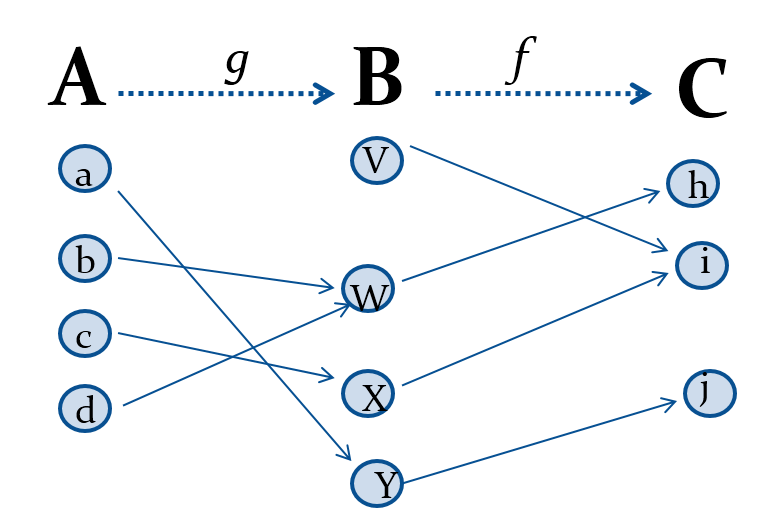 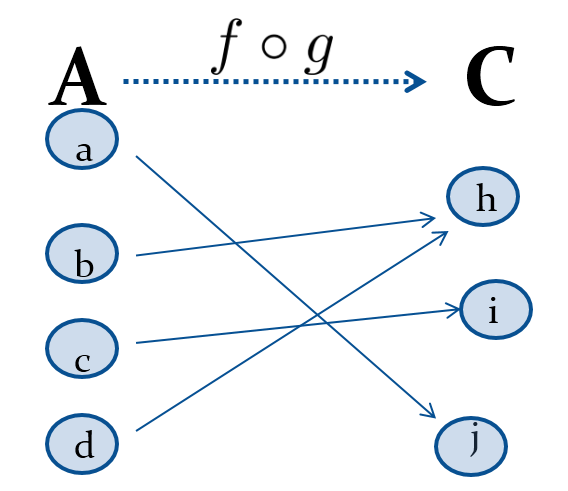 Access the text alternative for slide images.
65
Composition 3
Example 1: If
66
Composition Questions 1
Example 2: Let g be the function from the set {a,b,c} to itself such that g(a) = b, g(b) = c, and g(c) = a. Let f be the function from the set {a,b,c} to the set {1,2,3} such that f(a) = 3, f(b) = 2, and f(c) = 1.
What is the composition of f and g, and what is the composition of g and f.
Solution: The composition
is defined by
is not defined, because the range of f is not a
Note that
subset of the domain of g.
67
Composition Questions 2
Example 2: Let f and g be functions from the set of integers to the set of integers defined by
What is the composition of f and g, and also the composition of g and f ?
Solution:
68
Graphs of Functions
Let f be a function from the set A to the set B. The graph of the function f is the set of ordered pairs
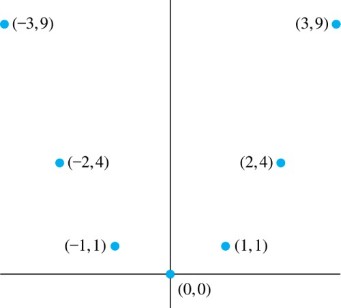 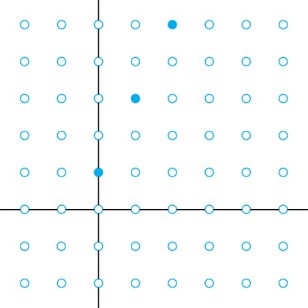 Graph of f(n) = 2n + 1 from Z to Z
Graph of
from Z to Z
Access the text alternative for slide images.
69
Some Important Functions
The floor function, denoted
is the largest integer less than or equal to x.
The ceiling function, denoted
is the smallest integer greater than or equal to x. Example:
70
Floor and Ceiling Functions 1
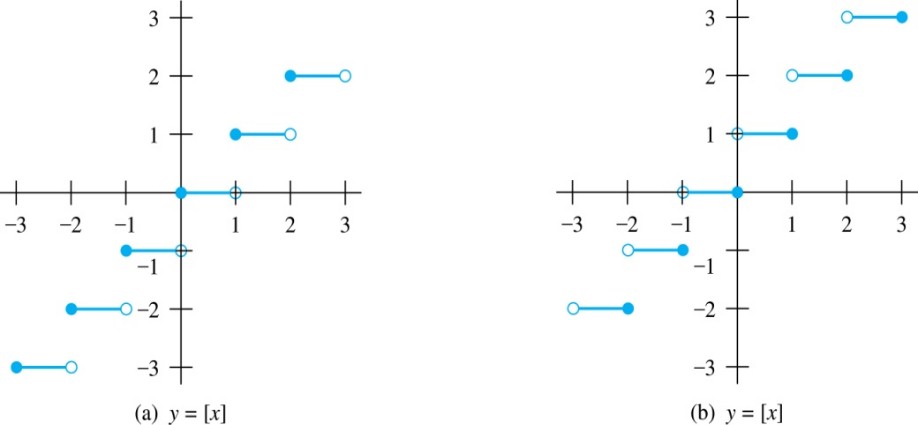 Graph of (a) Floor and (b) Ceiling Functions
Access the text alternative for slide images.
71
Floor and Ceiling Functions 2
TABLE 1 Useful Properties of the Floor and Ceiling Functions.(n is an integer, x is a real number)
The following content is arranged like a table.
72
Proving Properties of Functions
Example: Prove that x is a real number, then
Solution: Let x = n + ε, where n is an integer and 0 ≤ ε< 1. 
Case 1: ε < ½
2x = 2n + 2ε  and
since 0 ≤ 2ε< 1.
= n, since x + ½
and 0 ≤ ½ +ε < 1.
Hence,
Case 2: ε ≥ ½ 
2x = 2n + 2ε =  (2n + 1) +(2ε − 1)  and
since 0 ≤ 2 ε − 1< 1.
since 0 ≤ ε −
= n + (n + 1)  = 2n + 1.
Hence,
73
Factorial Function
Definition:
denoted by
is the
product of the first n positive integers when n is a nonnegative integer.
Stirling’s Formula:
Examples:
74
Partial Functions (optional)
Definition: A partial function f  from a set A to a set B  is an assignment to each element a in a subset of A, called the domain of definition of f, of a unique element b in B.
The sets A and B are called the domain and codomain of f, respectively.
We day that f is undefined  for elements in A that are not in the domain of definition of f.
When the domain of definition of f equals A, we say that f is a total function.
Example: f: N → R where f(n) = √n  is a partial function from Z to R where the domain of definition is the set of nonnegative integers. Note that f is undefined for negative integers.
75
Sequences and Summations
Section 2.4
76
Section Summary 4
Sequences.
Examples: Geometric Progression, Arithmetic Progression.
Recurrence Relations.
Example: Fibonacci Sequence.
Summations.
Special Integer Sequences (optional).
77
Introduction 2
Sequences are ordered lists of elements. 
1, 2, 3, 5, 8.
1, 3,  9, 27, 81, . . . . . . .
Sequences arise throughout mathematics, computer science, and in many other disciplines, ranging from botany to music.
We will introduce the  terminology to represent sequences and sums of the terms in the sequences.
78
Sequences 1
Definition: A sequence is a function from a subset of the integers (usually either the set {0, 1, 2, 3, 4, . . . . .} or {1, 2, 3, 4, . . . .}) to a set S.
is used to denote the image of
The notation
the integer n. We can think of
as the equivalent
of f(n) where f is a function from
to S.
a term of the sequence.
We call
79
Sequences 2
Example: Consider the sequence
where
80
Geometric Progression
Definition: A geometric progression is a sequence of the form:
where the initial term a and the common ratio r are real numbers.
81
Arithmetic Progression
Definition: A arithmetic progression is a sequence of the form:
where the initial term a and the common difference d are real numbers.
82
Strings 1
Definition: A string is a finite sequence of characters from a finite set (an alphabet).
Sequences of characters or bits are important in computer science.
The empty string is represented by λ.
The string  abcde has length 5.
83
Recurrence Relations
Definition: A recurrence relation for the sequence
in terms of one
is an equation that expresses
or more of the previous terms of the sequence, namely,
for all integers n with
where
is a nonnegative integer.
A sequence is called a solution of a recurrence relation if its terms satisfy the recurrence relation.
The initial conditions for a sequence specify the terms that precede the first term where the recurrence relation takes effect.
84
Questions about Recurrence Relations 1
Example 1: Let
be a sequence that satisfies the
+ 3 for n = 1,2,3,4,. . . .
recurrence relation
What are
and suppose that
[Here
is the initial condition.]
Solution: We see from the recurrence relation that
85
Questions about Recurrence Relations 2
be a sequence that satisfies
Example 2: Let
the recurrence relation
for n =
What
2,3,4,. . . . and suppose that
are
]
[Here the initial conditions are
Solution: We see from the recurrence relation that
86
Fibonacci Sequence
Definition: Define the Fibonacci sequence,
by:
Initial Conditions:
Recurrence Relation:
Example: Find
87
Solving Recurrence Relations
Finding a formula for the nth term of the sequence generated by a recurrence relation is called solving the recurrence relation. 
Such a formula is called a closed formula.
Various methods for solving recurrence relations will be covered in Chapter 8 where recurrence relations will be studied in greater depth.
Here we illustrate by example the method of iteration in which we need to guess the formula. The guess can be proved correct by the method of induction (Chapter 5).
88
Iterative Solution Example 1
Method 1: Working upward, forward substitution Let
be a sequence that satisfies the recurrence relation
for n = 2,3,4,. . . .  and suppose that
89
Iterative Solution Example 2
Method 2: Working downward, backward substitution Let
be a sequence that satisfies the recurrence relation
for n = 2,3,4,. . . . and suppose that
90
Financial Application 1
Example: Suppose that a person deposits $10,000.00 in a savings account at a bank yielding 11% per year with interest compounded annually. How much will be in the account after n years?
Let
denote the amount in the account after n
years.
satisfies the following recurrence
relation:
with the initial condition
91
Financial Application 2
with the initial condition
Solution: Forward Substitution
(Can prove by induction, covered in
Chapter 5)
92
Special Integer Sequences (opt)
Given a few terms of a sequence, try to identify the sequence. Conjecture a formula, recurrence relation, or some other rule.
Some questions to ask?
Are there repeated terms of the same value?
Can you obtain a term from the previous term by adding an amount or multiplying by an amount?
Can you obtain a term by combining the previous terms in some way?
Are they cycles among the terms?
Do the terms match those of a well known sequence?
93
Questions on Special Integer Sequences (opt) 1
Example 1: Find formulae for the sequences with the following first five terms:
Solution:  Note that the denominators are powers of 2. The sequence with
is a possible match. This is a geometric
progression with a = 1 and r = ½.
Example 2: Consider 1,3,5,7,9
Solution: Note that each term is obtained by adding 2 to the previous term.  A possible formula is
This is an
arithmetic progression with a =1 and d = 2.
Example 3: 1, -1, 1, -1,1
Solution: The terms alternate between 1 and -1. A possible sequence is
This is a geometric progression with a = 1
and r = −1.
94
Questions on Special Integer Sequences (opt) 2
TABLE 1 Some Useful Sequences.
The following content is arranged like a table.
95
Guessing Sequences (optional)
Example: Conjecture a simple formula for
if the
first 10 terms of the sequence
are 1, 7, 25,
79, 241, 727, 2185, 6559, 19681, 59047.
Solution: Note the ratio of each term to the previous approximates 3. So now compare with the  sequence
We notice that the nth term is
2 less than the corresponding power of 3. So a good conjecture is that
96
Integer Sequences (optional) 1
Integer sequences appear in a wide range of contexts. Later we will see the sequence of prime numbers (Chapter 4), the number of ways to order n discrete objects (Chapter 6), the number of moves needed to solve the Tower of Hanoi puzzle with n disks (Chapter 8), and the number of rabbits on an island after n months (Chapter 8).
Integer sequences are useful in many fields such as biology, engineering, chemistry and physics.
On-Line Encyclopedia of Integer Sequences (OESIS) contains over 200,000 sequences. Began by Neil Stone in the 1960s (printed form). Now found at http://oeis.org/Spuzzle.html
97
Integer Sequences (optional) 2
Here are three interesting sequences to try from the  OESIS site. To solve each puzzle, find a rule that determines the terms of the sequence.
Guess the rules for forming for the following sequences:
2, 3, 3, 5, 10, 13, 39, 43, 172, 177, . . .
Hint: Think of adding and multiplying by numbers to generate this sequence.
0, 0, 0, 0, 4, 9, 5, 1, 1, 0, 55, . . .
Hint: Think of the English names for the numbers representing the position in the sequence and the Roman Numerals for the same number.
2, 4, 6, 30, 32, 34, 36, 40, 42, 44, 46, . . .
Hint: Think of the English names for numbers, and whether or not they have the letter ‘e.’
The answers and many more can be found at http://oeis.org/Spuzzle.html
98
Summations 1
The variable j is called the index of summation. It runs through all the integers starting with its lower  limit  m and ending with its upper limit n.
99
Summations 2
100
Product Notation (optional)
101
Geometric Series 1
Sums of terms of geometric progressions
Proof: Let
To compute
first
multiply both sides of the equality by r and then manipulate the resulting sum as follows:
102
Geometric Series 2
From previous slide.
Shifting the index of summation with k = j + 1.
Removing k = n + 1 term and adding k = 0 term.
Substituting S for summation formula
if r ≠1
if r = 1
103
Some Useful Summation Formulae
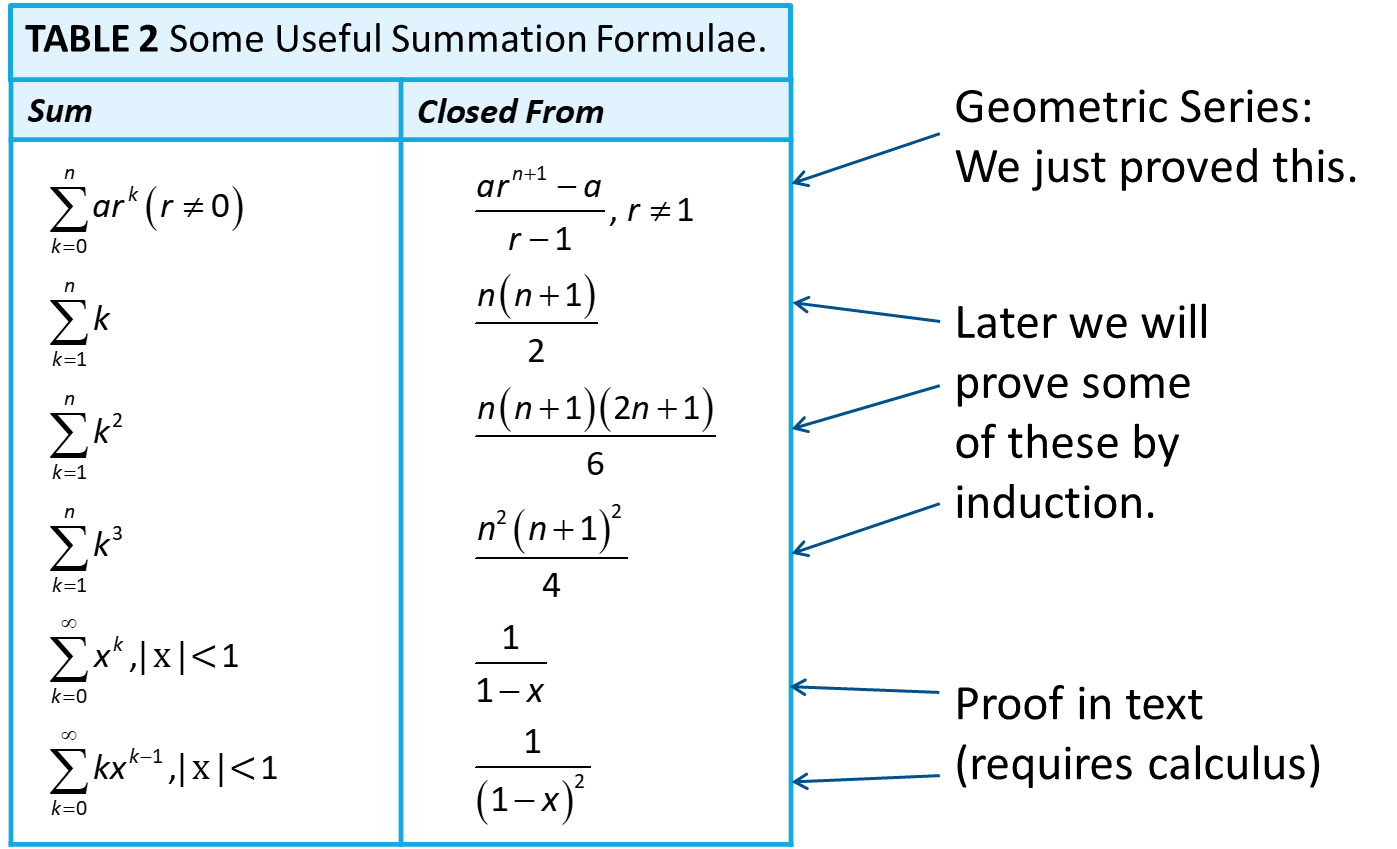 Access the text alternative for slide images.
104
Cardinality of Sets
Section 2.5
105
Section Summary 5
Cardinality.
Countable Sets.
Computability.
106
Cardinality 1
Definition: The cardinality of a set A is equal to the cardinality of a set B, denoted
if and only if there is a one-to-one correspondence (i.e., a bijection) from A to B. 
If there is a one-to-one function (i.e., an injection) from A to B, the cardinality of A is less than or the same as the cardinality of B and we write
When
and A and B have different cardinality,
we say that the cardinality of A is less than the cardinality of B and write
107
Cardinality 2
Definition: A set that is either finite or has the same cardinality as the set of positive integers
is called countable. A set that is not
countable is uncountable.
The set of real numbers R  is an uncountable set.
When an infinite set is countable (countably infinite) its cardinality is
is aleph, the
(where
1st letter of the Hebrew alphabet). We write
and say that S has cardinality “aleph null.”
108
Showing that a Set is Countable
An infinite set is countable if and only if it is possible to list the elements of the set in a sequence (indexed by the positive integers). 
The reason for this is that a one-to-one correspondence f from the set of positive integers to a set S can be expressed in terms of a sequence
109
Hilbert’s Grand Hotel
The Grand Hotel (example due to David Hilbert) has countably infinite number of rooms, each occupied by a guest. We can always  accommodate a new guest at this hotel. How is this possible?
Explanation: Because the rooms of Grand Hotel are countable, we can list them as Room 1, Room 2, Room  3, and so on. When a new guest arrives, we move the guest in Room 1 to Room 2, the guest in Room 2 to Room 3, and in general the guest in Room n to Room n + 1, for all positive integers n. This frees up Room 1, which we assign to the new guest, and all the current guests still have rooms.
David Hilbert
The hotel can also accommodate a countable number of new guests, all the guests on a countable number of buses where each bus contains a countable number of guests (see exercises).
110
Showing that a Set is Countable 1
Example 1: Show that the set of positive even integers E is countable set.
Solution: Let
Then f is a bijection from N to E since f is both one-to-one and onto. To show that it is one-to-one, suppose that  f(n) = f(m). Then 2n = 2m, and so n = m. To see that it is onto, suppose that t is an even positive integer. Then t = 2k for some positive integer k and f(k) = t.
111
Showing that a Set is Countable 2
Example 2: Show that the set of integers Z is countable.
Solution: Can list in a sequence:
0, 1, − 1, 2, − 2, 3, − 3 ,. . . . . . . . . . .
Or can define a bijection from N  to Z:
When n is even:
When n is odd:
112
The Positive Rational Numbers are Countable 1
Definition: A rational number can be expressed as the ratio of two integers p and q such that q ≠ 0.
¾ is a rational number.
√2  is not a rational number.
Example 3: Show that the positive rational numbers are countable.
Solution: The positive rational numbers are countable since they can be arranged in a sequence:
The next slide shows how this is done.
113
The Positive Rational Numbers are Countable 2
Constructing  the List
First list p/q with p + q = 2.
Next list p/q with p + q = 3

And so on.
First row q = 1.
Second row q = 2. etc.
Access the text alternative for slide images.
114
Strings 2
Example 4: Show that the set of finite strings S over a finite alphabet A is countably infinite.
Assume an alphabetical ordering of symbols in A.
Solution: Show that the strings can be listed in a sequence. First list
All the strings of length 0 in alphabetical order.
Then all the strings of length 1 in lexicographic (as in a dictionary) order.
Then all the strings of length 2 in lexicographic order. 
And so on.
This implies a bijection from N to S and hence it is a countably infinite set.
115
The set of all Java programs is countable.
Example 5:  Show that the set of all Java programs is countable.
Solution: Let S be the set of  strings constructed from the characters which can appear in a Java program. Use the ordering from the previous example. Take each string in turn:
Feed the string into a Java compiler. (A Java compiler will determine if the input program is a syntactically correct Java program.)
If the compiler says YES, this is a syntactically correct Java program, we add the program to the list.
We move on to the next string.
In this way we construct an implied bijection from N to the set of Java programs. Hence, the set of Java programs is countable.
116
The Real Numbers are Uncountable
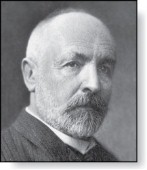 Georg Cantor (1845-1918)
Example: Show that the set of real numbers is uncountable.
Solution: The method is called the Cantor diagnalization argument, and is a proof by contradiction.
Suppose R is countable. Then the real numbers between 0 and 1 are also countable (any subset of a countable set is countable - an exercise in the text).
The real numbers between 0 and 1 can be listed in order
Let the decimal representation of this listing be
Form a new real number with the decimalexpansion
Because it differs from
in its ith position
r is not equal to any of the
after the decimal point. Therefore there is a real number between 0 and 1 that is not on the list since every real number has a unique decimal expansion. Hence, all the real numbers between 0 and 1 cannot be listed, so the set of real numbers between 0 and 1 is uncountable.
Since a set with an uncountable subset is uncountable (an exercise), the set of real numbers is uncountable.
117
Computability (Optional)
Definition: We say that a function is computable if there is a computer program in some programming language that finds the values of this function. If a function is not computable we say it is uncomputable.
There are uncomputable functions. We have shown that the set of Java programs is countable. Exercise 38 in the text shows that there are uncountably many different functions from a particular countably infinite set (i.e., the positive integers) to itself. Therefore (Exercise 39) there must be uncomputable functions.
118
Matrices
Section 2.6
119
Section Summary 6
Definition of a Matrix.
Matrix Arithmetic.
Transposes and Powers of Arithmetic.
Zero-One matrices.
120
Matrices
Matrices are useful discrete structures that can be used in many ways. For example, they are used to:
describe certain types of functions known as linear transformations.
Express which vertices of a graph are connected by edges (see Chapter 10).
In later chapters, we will see matrices used to build models of:
Transportation systems.
Communication networks.
Algorithms based on matrix models will be presented in later chapters.
Here we cover the aspect of matrix arithmetic that will be needed later.
121
Matrix
Definition: A matrix is a rectangular array of numbers. A matrix with m rows and n columns is called an m × n matrix. 
The plural of matrix is matrices.
 A matrix with the same number of rows as columns is called square.
Two matrices are equal if they have the same number of
rows and the same number of columns and the corresponding entries in every position are equal.
122
Notation
Let m and n be positive integers and let
The ith row of A is the 1 × n matrix
The jth column
of A is the m × 1 matrix:
The (i,j)th  element or entry of A is the element
We can use A
to denote the matrix  with its (i,j)th element equal to
123
Matrix Arithmetic: Addition
Definition: Let
be m × n matrices.
The sum of A and B, denoted by A + B, is the m × n matrix that has
as its (i,j)th element. In other
words,
Example:
Note that matrices of different sizes can not be added.
124
Matrix Multiplication
Definition: Let A be an m × k matrix and B be a k × n matrix. The product of A and B, denoted by AB, is the m × n matrix that has its (i,j)th element equal to the sum of the products of the corresponding elements from the ith row of A and the jth column of B. In other words, if
Example:
The product of two matrices is undefined when the number of columns in the first matrix is not the same as the number of rows in the second.
125
Illustration of Matrix Multiplication
The Product of
126
Matrix Multiplication is not Commutative
Example: Let
Does AB = BA?
Solution:
AB ≠ BA
127
Identity Matrix and Powers of Matrices
Definition: The identity matrix of order n is the m × n matrix
where
if i = j and
if i≠j.
when A is an m × n  matrix
Powers of square matrices can be defined. When A is an n × n  matrix, we have:
128
Transposes of Matrices 1
Definition: Let
be an m × n matrix. The transpose
of A, denoted by
is the n × m matrix obtained by
interchanging the rows and columns of A.
If
for i =1,2,…,n and j = 1,2, ...,m.
The transpose of the matrix
is the matrix
129
Transposes of Matrices 2
Definition: A square matrix A  is called symmetric if
is symmetric if
Thus
for i and j with  1≤ i≤ n  and 1≤ j≤ n.
is square.
The matrix
Square  matrices do not change when their rows and columns are interchanged.
130
Zero-One Matrices 1
Definition: A matrix all of whose entries are either 0 or 1 is called a zero-one matrix. (These will be used in Chapters 9 and 10.) 
Algorithms operating on discrete structures represented by zero-one matrices are based on Boolean arithmetic defined by the following Boolean operations:
131
Zero-One Matrices 2
Definition: Let
be an m  n zero-
one matrices. 
The join of A and B is the zero-one matrix with (i,j)th  entry
The join of A and B is denoted by A ∨ B.
The meet of A and B is the zero-one matrix with   (i,j)th entry
The meet of A and B is denoted
by A ∧ B.
132
Joins and Meets of Zero-One Matrices
Example: Find the join and meet of the zero-one matrices
Solution: The join of  A and B is
The meet of A and B is
133
Boolean Product of Zero-One Matrices 1
be an m × k zero-one matrix
Definition: Let
be a k × n zero-one matrix. The Boolean
and
is the m × n
product of A and B, denoted by
zero-one matrix with(i,j)th entry
Example: Find the Boolean product of A and B, where
134
Boolean Product of Zero-One Matrices 2
Solution: The Boolean product
is given by
135
Boolean Powers of Zero-One Matrices 1
Definition: Let A be a square zero-one matrix and let r be a positive integer. The rth Boolean power of  A is the Boolean product of r factors of A, denoted by
Hence,
We define
to be
(The Boolean product is  well defined because the Boolean product of matrices is associative.)
136
Boolean Powers of Zero-One Matrices 2
Example: Let
Find
for all positive integers n.
Solution:
137
End of Main Content
© McGraw Hill LLC. All rights reserved. No reproduction or distribution without the prior written consent of McGraw Hill LLC.
Accessibility Content: Text Alternatives for Images
139
Functions 3 – Text Alternative
Return to parent-slide containing images.
The circle representing set A has element A inside. The circle representing set B has element B equals F left parenthesis A right parenthesis. Also, there are two arrows labeled F. From circle A to circle B, and from element A to B.
Return to parent-slide containing images.
140
Inverse Functions 1 – Text Alternative
Return to parent-slide containing images.
There are two circles representing sets A and B. Circle A has element A equal to F power minus one left parenthesis B right parenthesis. Circle B has element B equal to F left parenthesis A right parenthesis. Also, there are 4 arrows: an arrow from element A to element B labeled F left parenthesis A right parenthesis, an arrow from element B to element A labeled F power minus one left parenthesis B right parenthesis, an arrow from circle A to circle B labeled F. And arrow from circle B to circle A labeled F power minus one.
Return to parent-slide containing images.
141
Inverse Functions 2 – Text Alternative
Return to parent-slide containing images.
A contains a, b, c, and d. B contains v, w, x, and y. a is connected to y. b is connected to w. c is connected to x. d is connected to y.
Return to parent-slide containing images.
142
Composition 1 – Text Alternative
Return to parent-slide containing images.
There are three circles, representing sets A, B, and C. Circle A has element A. Circle B has element G left parenthesis A right parenthesis. Circle C has element F left parenthesis G left parenthesis A two right parentheses. Also, there are 6 arrows. From circle A to circle B labeled G. From circle B to circle C labeled F. From circle A to circle C labeled F circle G. From element A to element G left parenthesis A right parenthesis labeled G left parenthesis A right parenthesis. From element G left parenthesis A right parenthesis to element F left parenthesis G left parenthesis A 2 right parentheses labeled F left parenthesis G left parenthesis A 2 right parentheses. From element A to element F left parenthesis G left parenthesis A 2 right parentheses labeled left parenthesis F circle G right parenthesis left parenthesis A right parenthesis.
Return to parent-slide containing images.
143
Composition 2 – Text Alternative
Return to parent-slide containing images.
A contains a, b, c, and d. B contains v, w, x, and y. C contains h, i, and j.a is connected to Y. b is connected to W. c is connected to X. d is connected to w. V is connected to i. W is connected to h. X is connected to i. Y is connected to j.
Return to parent-slide containing images.
144
Graphs of Functions – Text Alternative
Return to parent-slide containing images.
There are eight rows by eight columns of plotted points. There is a line passing through the points in the third column and a line passing through the points in the sixth row. The point in the first row fifth column, the point in the third row fourth column, and the point in the fifth row third column are shaded.
Return to parent-slide containing images.
145
Floor and Ceiling Functions 1 – Text Alternative
Return to parent-slide containing images.
The X and Y axes range from -3 to 3, in increments of 1. There are horizontal segments of unit length. In the floor graph, each segment has a shaded point on its left end and a blank point on its right end. The segments are: from x = −3 to −2 and y = −3, from x = −2 to −1 and y = −2, from x = −1 to 0 and y = −1, from x = 0 to 1 and y = 0, from x = 1 to 2 and y = 1, from x = 2 to 3 and y = 2. In the ceiling graph, each segment has a blank point on its left end and a shaded point on its right end. The segments are: from x = −3 to −2 and y = −2, from x = −2 to −1 and y = −1, from x = −1 to 0 and y = 0, from x = 0 to 1 and y = 1, from x = 1 to 2 and y = 2, from x = 2 to 3 and y = 3.
Return to parent-slide containing images.
146
Some Useful Summation Formulae – Text Alternative
Return to parent-slide containing images.
The column headers are marked as: Sum and closed form. The data is as follows:Row 1: (Geometric series: We just proved this): Summation from k equals 0 through n a times r to the power of k (r is not equal to 0) and fraction a times r to the power of n plus 1 minus a over r minus 1, r is not equal to 1.Row 2: (Later we will prove some of these by induction): Summation from k equals 1 through n k and fraction n times (n plus 1) over 2.Row 3: (Later we will prove some of these by induction): Summation from k equals 1 through n k squared and fraction n times (n plus 1) times (2 times n plus 1) over 6.Row 4: (Later we will prove some of these by induction): Summation from k equals 1 through n k cubed and fraction n squared times (n plus 1) squared over 4.Row 5: (Proof in text (requires calculus)): Summation from k equals 0 through infinity x to the power of k, modulus of x lesser than 1 and fraction 1 over 1 minus x.Row 6: (Proof in text (requires calculus)): Summation from k equals 0 through infinity k times x to the power of k minus 1, modulus of x lesser than 1 and fraction 1 over (1 minus x) squared.
Return to parent-slide containing images.
147
The Positive Rational Numbers are Countable 2 – Text Alternative
Return to parent-slide containing images.
There are some rows and columns of elements. Each element is a fraction, where the numerator is a number of the row and the denominator is a number of the column. The elements are connected by arrows starting from the top left one. The path is as follows. One first circled, one half circled, two firsts circled. Three firsts circled, two halves not circled, one third circled. One fourth circled, two thirds circled, three halves circled. Four firsts circled, five firsts circled, four halves not circled. Three thirds not circled, two fourths not circled, one fifth circled, etc.
Return to parent-slide containing images.
148